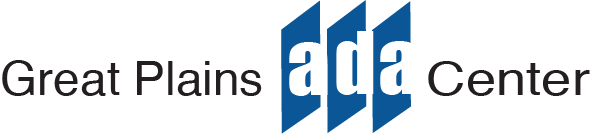 Serving Iowa, Kansas, Missouri, & Nebraska
A member of the ADA National Network
This presentation is a product of the Great Plains ADA Center.We provide information, training, and technical assistance on the Americans with Disabilities Act.Learn more about our services atwww.gpadacenter.orgContact:adacenter@missouri.edu1-800-949-4232573-882-3600
1
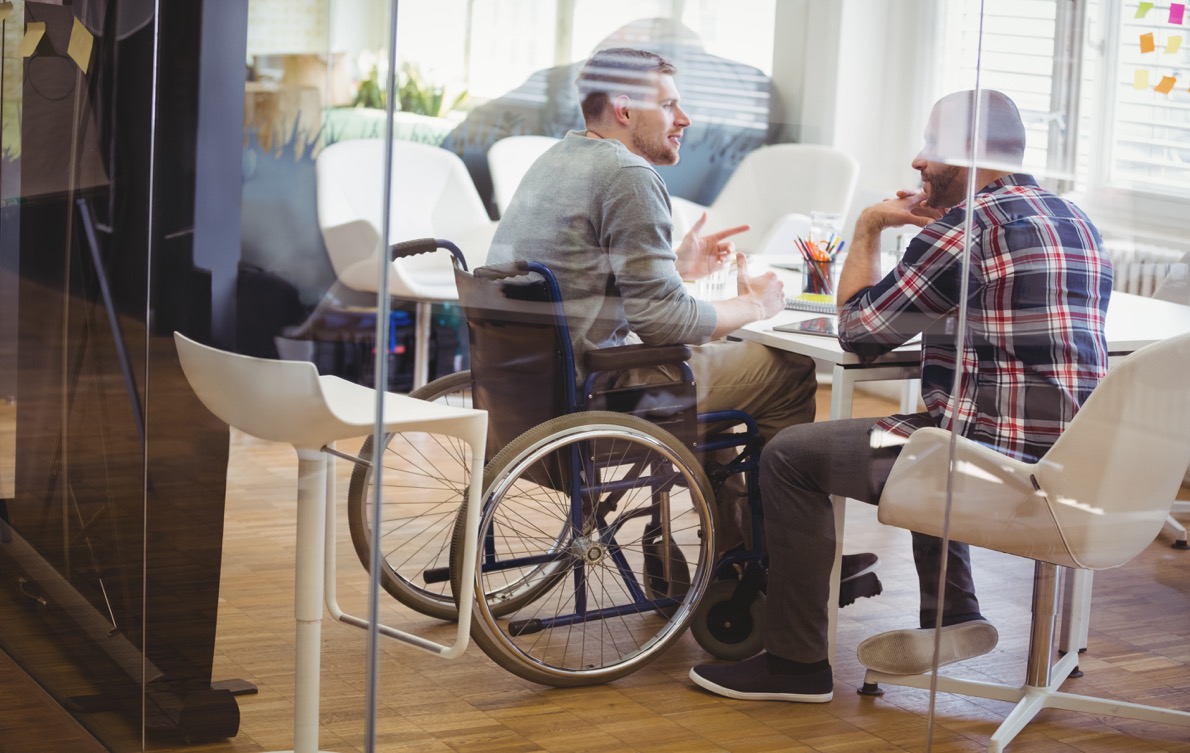 The Hiring Process & the ADAIncluding People with Disabilities
2
Your Goal:
Find qualified candidates who have the skills, experience and characteristics needed to do the job.
And
	Stay in compliance with ADA 	employment guidelines.
3
The Hiring Process Starts With The Job Description/Announcement
Job Descriptions are not required by the Equal Employment Opportunity Commission (EEOC)
But  
They are highly recommended.

Shows employer is looking for best candidates based on merit, skills, qualifications and characteristics.
4
The Key: Description Is Specific To The Job
Avoid generic “one size fits all” job descriptions.

Tailor the different components of the description to the job.
Description:       Essential elements of the job.

Qualifications: 	Degrees/Licensures

Experience:	Number of years.  Field. Type.

Hard Skills:         Computer skills. Ability to run 			equipment/machinery.

Soft Skills:	        Dependability. Ability to work as 		         team. Customer service. 

Job Setting/ 
Environment:	 Outdoors.  Office. Busy.  

Hours:		8 to 5, Flexible, Weekends, 				Evenings.
5
Example: Beth
Highly organized and has excellent people skills.
Excellent telephone skills and can use multiline business sets.
Very punctual and rarely misses work due to illness
AND Beth has low vision and is considered “legally blind”.  She does not drive and carpools with her husband to work or uses other forms of transportation. She uses assistive technology to send and read emails, take messages etc.
Beth
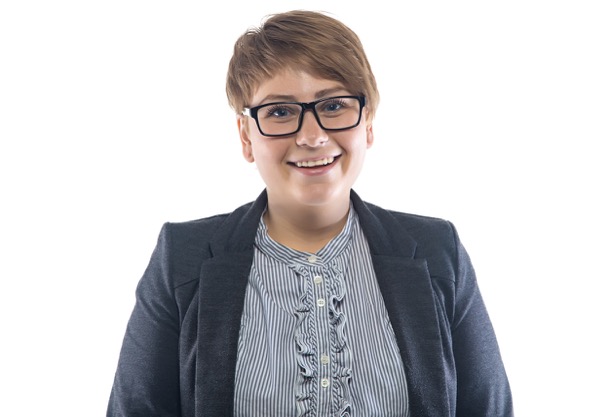 6
Example: Beth
Will apply for This Job
But Maybe Not for This Job
Company seeking receptionist to answer phones in busy office and occasionally greet visitors.  
Responsible for taking and giving messages. 

Must have excellent customer service skills.  Must be punctual and have excellent attendance.
Company seeking receptionist to answer phones in busy office and occasionally greet visitors.  

Responsible for taking and giving messages. Must have excellent customer service skills. 

Candidate must have a car and valid driver’s license and dependable attendance.
7
Example:Bill
Superior coding and web design skills.
Has experience working on team projects.
Has never missed a deadline.
Can manage multiple projects well
AND  has a disability that occasionally requires him to work from home and use flexible time.
Bill
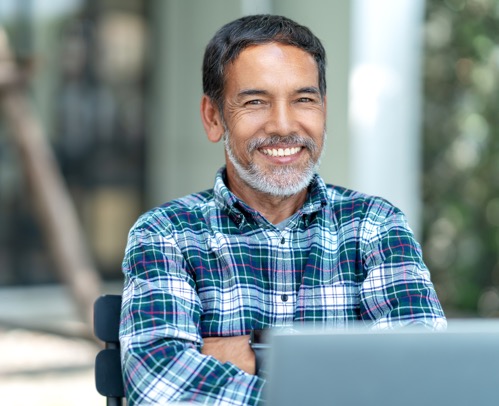 8
Example: Bill
Will apply for this job
But maybe not this job
Looking for employee to produce website and other digital communications. 

Need to be detail oriented, able to work as a team, and able to meet project deadlines.  

Experience in html, javascript, drupal, php and responsive design is required.
Looking for employee to produce website and other digital communications. 

Must be punctual and have excellent work attendance. 

Experience in html, javascript, drupal, php and responsive design is required.
9
Main Points
List physical requirements only when necessary for the job.

Focus on what needs to be done, not how it is done.

Focus on the abilities and characteristics that are needed for a job and you really want in an employee.
10
Employers Surveyed Reported that Personal Characteristics such as Dependability and Getting Along with Co-Workers Were Most Important to Them!
Would you be willing to  train a new employee if they had the right personal characteristics for your business…
instead of requiring years of experience or specific prior skills?
if a candidate has the hard skills you need and will be positive, energetic worker?
Would you be willing to consider volunteer work or an internship as experience….
11
No Specific Information Is Required About The ADA On Announcements Or Applications.
The EEOC advises employers to:

Include information about the essential functions of the job in announcements, advertisements, and notices

Consider including a statement in job advertisements and notices that they do not discriminate on the basis of disability or other legally prohibited bases.
The EEOC provides the following example: 

"We are an Equal Opportunity Employer. We do not discriminate on the basis of race, religion, color, sex, age, national origin or disability.
12
Myth:  The ADA Doesn’t Allow Me To Ask The Questions I Need To Find Qualified Employees.
Employers have the right to ask questions about:
Physical capabilities 
Attendance 
Qualifications
Experience 
Hours and days available for work
Personal characteristics
13
Questions Must Be Asked In A Manner That Doesn’t Reveal Or Focus On Disability.
How many days were you sick last year
How many days did you miss work in the past year?
Do you have any physical, cognitive, or psychiatric conditions that could keep you from performing this job?
Will you be able to perform the essential functions that are listed for this job with or without reasonable accommodations?
Do you have a driver’s license and dependable transportation?
Do you have transportation needed to arrive at different work locations?
Can you bend, lift and walk while holding 20-30 lb boxes to unload delivery trucks?
Will you be able to unload 20-30 lb boxes from delivery trucks with or without reasonable accommodations?
14
Avoid Any Questions That Are     Directly Related To Disability!
Examples:  

Do you have a disability or medical condition?

Have you ever filed for worker’s compensation?

Have you ever been injured on the job?

Do you use any assistive devices such as a back brace, hearing aids or cane?

Will you require any reasonable accommodations to do this job?
15
Avoid All Medically Related Questions.
Are you currently taking prescription drugs?

Have you had a major illness in the last five years?

Have you seen a therapist or counselor for mental health issues?

Have you been treated for alcohol or drug addiction?
16
Final Tips:
Make sure the applicant has a way to contact you to ask for accommodations or let you know about accessibility problems
Include a nondiscrimination statement on your application.
Focus the process on the ABILITIES you need.
Take advantage of organizations that have years of experience matching job seekers and employers 	
(free of charge)
17
Reasonable Accommodationsand Interviews
18
Interviews And Reasonable Accommodations
Alternative forms for testing and written material.
Alternative formats for phone interviews.
Sign language interpreters.
Written questions delivered at the time of interview.
Extra time for tests or interviews.
Adjust or change interview locations or settings.
19
Alternate Forms of Testing or Any Written Material
Braille, large print, color adjustments
Written hardcopies or recordings instead of online testing
Longer time allowance for test or interview meeting
20
Alternative Formats for Phone Interviews
Allow extra time for videophones

Skip phone interview to on site interviews

Email
21
Alternative Interview Settings
A larger room to accommodate maneuvering of motorized wheelchairs

First floor if no elevator in building

Reduce distractions--both visual and auditory
22
Sign Language Interpreters: Interviews
Both onsite or remote interviews. 
Allow extra interview time for interpreter translations.
 Use qualified sign language interpreters who are familiar with specialized terminology, if needed. (medical or legal)
23
Sign Language Interpreters: On the Job
On the job alternatives can be used, if effective.
Videophones.
Email.
Notes on paper.
24
Questions?
25
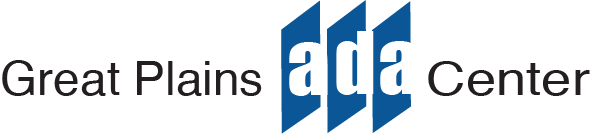 A member of the ADA National Network

Architectural Studies Department
University of Missouri College of Arts and Sciences
www.gpadacenter.orgadacenter@missouri.edu1-800-949-4232573-882-3600
26